Health, Safety and Wellbeing Update
April 2024
Contents
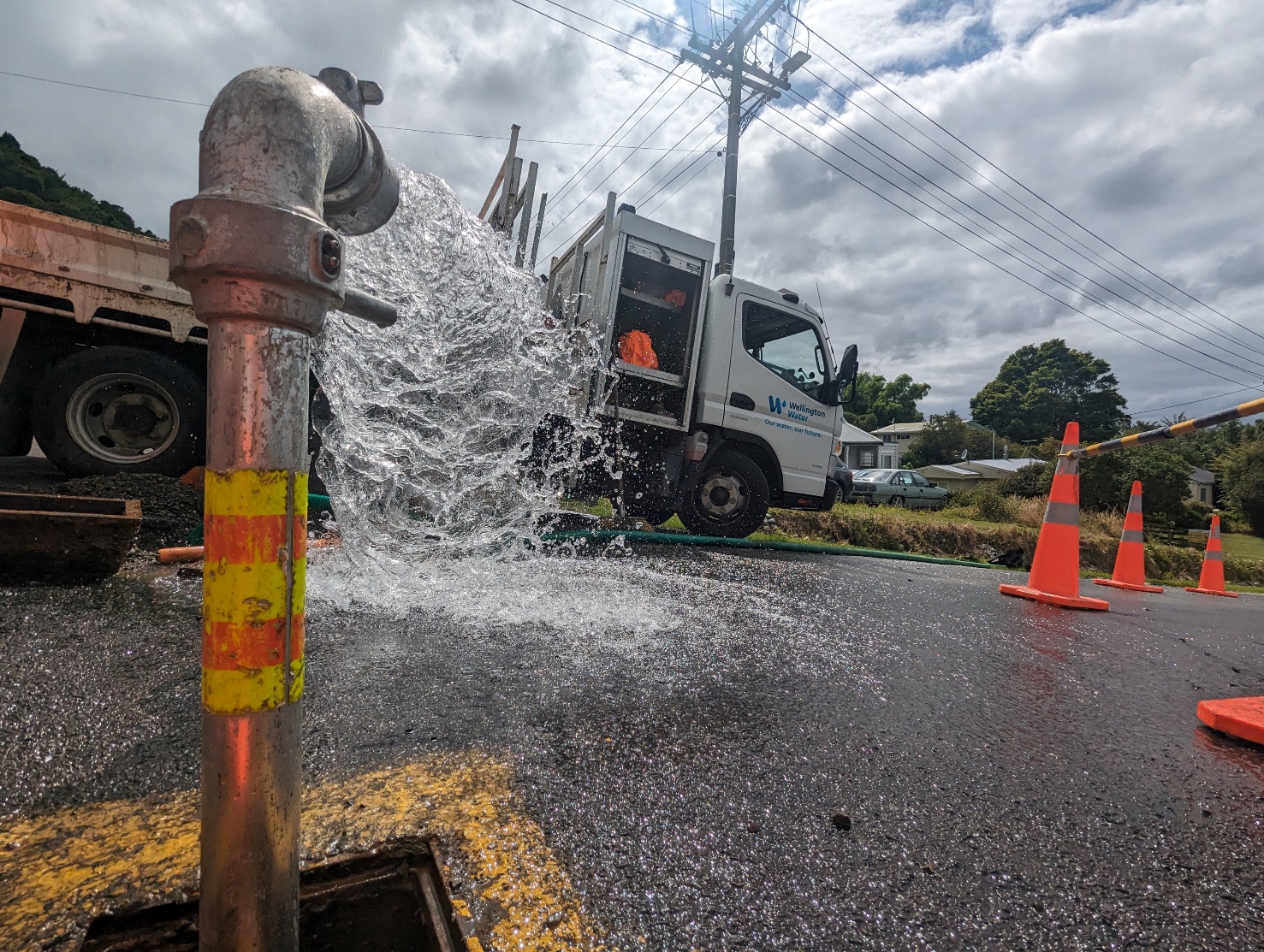 Critical Risk Stats
Safety topic of the month
Wellbeing 
ConstructSafe updates
WorkSafe updates
Critical Risk Stats
In March there were 53 reported critical risk related incidents, this is an increase from February 2024 (50) and a decrease March 2023 (90)


Vehicles/Mobile Equipment is our highest reported critical risk this month with 24 reports, followed by Traffic/Pedestrian Movement at 14 reports.
Safety topic of the month

Fixed Plant and Equipment
Topic of the month – Fixed Plant and Equipment
Fixed plant and equipment have many moving parts that have the potential to cause entrapment or crush injuries which could result in serious harm or death
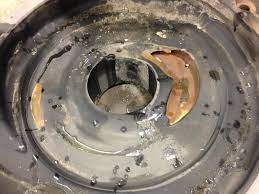 Moving parts such as gears, belts, 
chains, and other moving parts can 
cause entanglement, crushing, 
and amputation.
Poor maintenance - lack of regular inspections, servicing, and repairs can increase the risk of breakdowns and malfunctions.
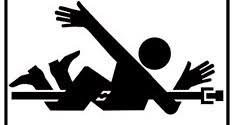 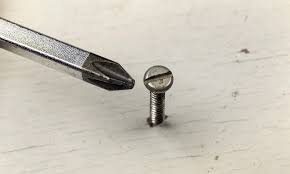 Sharp objects such as exposed blades, edges, and other sharp elements can lead to cuts, punctures, and lacerations.
Improper use - operating equipment beyond its capacity, for unintended purposes, or without proper training can be dangerous
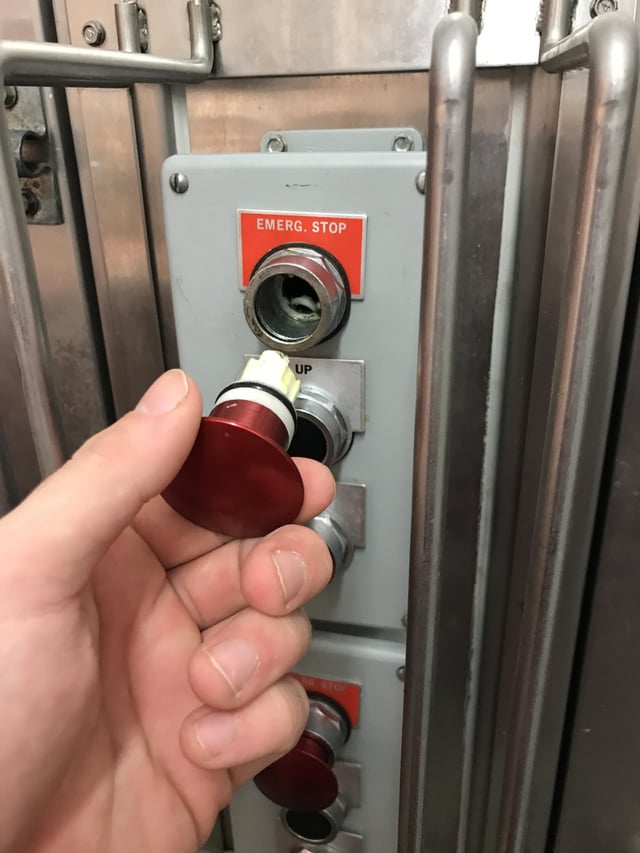 Inadequate guards - missing or damaged guards, safety switches, and other protective measures leave workers vulnerable.
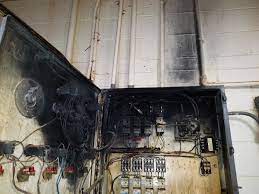 Electrical hazards such as faulty wiring, ungrounded equipment, and improper use can cause sparks, fires, shocks, burns, or even electrocution
Environmental factors - harsh conditions like extreme temperatures, moisture, or dust can accelerate equipment wear and tear.
Topic of the month – Fixed Plant and Equipment
Operators must have the required training and certification.  
Ensure a pre check is competed prior to use.  
Report any defects and incidents.  
Complete a Risk Control Plan (RCP) with other team members before use (if needed)  
Wear the appropriate PPE.
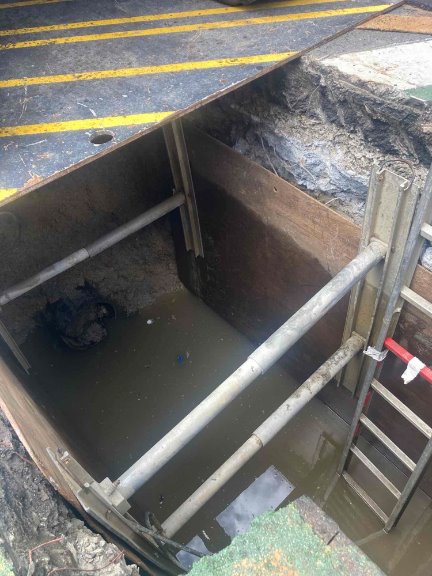 Do not operate if not competent to do so.  
Do not operate if any equipment if it is worn or faulty.  
Do not overload or extend the equipment beyond its safe working range.
Lock Out/ Tag Out
Topic of the month – Fixed Plant and Equipment
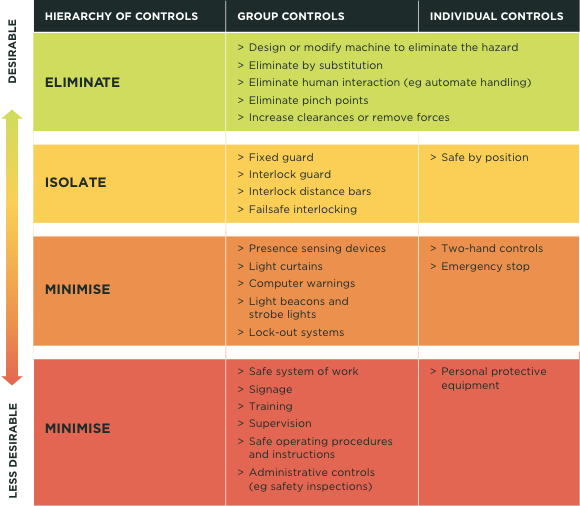 Topic of the month – Fixed Plant and Equipment
We always ensure equipment is guarded, certified, inspected and maintained
We always do a prestart check and ensure equipment is in good condition
We always have LOTO in place
We are always trained and competent
We always wear the correct PPE
We always follow a safe operating process
For more information, check out WorkSafe here, or reach out to the Health and Safety team